Chapter 02Divide-and-Conquer Algorithm
Common Recurrence Types in Algorithm Analysis
Divide-and-Conquer
T(n) = aT(n/b) + f(n)
e.g., Mergesort algorithm; 
	 Quicksort algorithm; 
	 Multiplication of large Integers; 
	 Strassen’s Matrix Multiplication; 

Decrease-and-Conquer
Transform-and-Conquer
Common Recurrence Types in Algorithm Analysis
Divide-and-Conquer
Decrease-and-Conquer
Decrease-by-One
     T(n) = T(n – 1) + f(n)
  e.g.,  Insertion Sort Algorithm; 
       Topological Sorting Algorithm;
 Compute f(n) =  an where a ≠ 0 and n ≥ 0.
 The relationship between a solution to an instance of size n and     
 an instance of size n – 1 is obtained by the formula an = an-1 * a.   
 So, f(n)  = f(n – 1) * a,  	if n > 0.  
       f(n)  = 1, 			if n = 0.
Common Recurrence Types in Algorithm Analysis
Decrease-and-Conquer
Decrease-by-a-Constant-Factor
     T(n) = T(n/b) + f(n)
  e.g.,  Binary Search algorithm; 
  Fake-Coin Problem; 
  Russian Peasant Multiplication;
   Compute f(n) =  an where a ≠ 0 and n ≥ 0.
      an = (an/2 )2 , 	if n is even and positive; 
      an = (a(n-1)/2 )2 * a, 	if n is odd   and 
      an = 1	if n = 0.
Common Recurrence Types in Algorithm Analysis
Decrease-and-Conquer
Decrease-by-Variable-Size
Euclid algorithm - gcd(m, n) = gcd(n, m mod n);
Interpolation Search;
Searching and Insertion in a Binary Search Tree.

Transform-and-Conquer
e.g.,  Gaussian Elimination;
         Balanced Search Trees (AVL Trees, 2-3 Trees, and B-Trees;         
         Heapsort
Divide-and-Conquer:                                                       The best-known general algorithm design technique

Divide-and-conquer algorithms work accordingly:
 
Divide the problem into a number of subproblems, 
smaller instances of the same problem, 
ideally of about the same size.
 
Conquer the subproblems by solving them recursively. 
Sometimes, solve them in a straightforward manner.
A different algorithm may use, when the subproblems become small enough  

3.   If necessary, combine the obtained solutions of the smaller subproblems to get a solution to the original problem.
Divide-and-Conquer 

Algorithms apply the Divide-and-Conquer technique for solving problems to get faster time efficiency.
For example, 
Mergesort, 
Quicksort, 
Binary Tree Traversals, 
Multiplication of Large Integers, 
Strassen’s Matrix Multiplication, 
The Closest-Pair Problem, and
Convex-Hull Problem
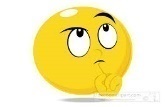 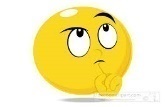 What is T(2k-1 )?
Since  T(n) = 2T(n/2 ) + 1, 
T(2k-1) = 2T(2k-1 /2 ) + 1, letting n = 2k-1
            = 2T(2k-2) + 1.
Likewise,
T(2k-2) = 2T(2k-2 /2 ) + 1, letting n = 2k-2
           = 2T(2k-3) + 1.
etc.
The Closest-Pair Problem
The closest pair of points problem is 
a problem of computational geometry: 
given n points in metric space, find a pair of points with the smallest distance between them.
T(n) = Θ(n log2n).
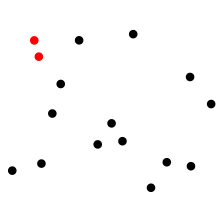 Convex-Hull Problem - quickhull
Given a set X of points in the plane, 
the convex hull of the set is   
the smallest convex polygon that contains all the points X.
T(n) = Θ(n log2n).
In mathematics, 
the convex hull or convex envelope of a set X of points in the Euclidean plane or in a Euclidean space (or, more generally, in an affine space over the reals) is 
the smallest convex set that contains X.
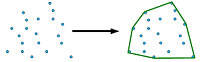 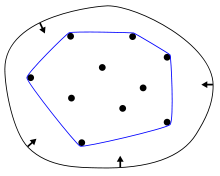 Convex-Hull Problem 
Given a set X of points in the plane, 
the convex hull of the set is   
the smallest convex polygon that contains all the points X.
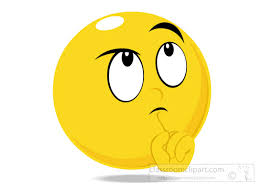 T(n) = Θ(n log2n).
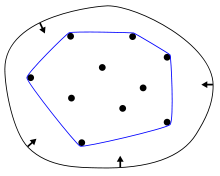 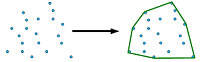 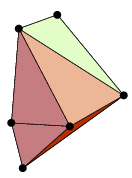 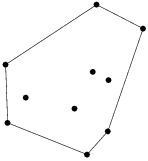 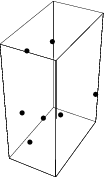 Analyzing divide and conquer algorithms, in general: 
Let T(n) be the running time on solving a problem of size n.
T(n) takes constant time Θ(1), if the input size is small enough, say n ≤ c for some constant c.
Divide the problem into a subproblems, each of which has n/b, the input size of the original. Let
take D(n) time to divide the problem into a subproblems of size n/b.
take T(n/b) to solve one subproblem of size n/b. 	(conquer)
take aT(n/b) to find the solution to a subproblems. (conquer)
take C(n) time to combine the solutions for the subproblems into the solution of the original problem.
The recurrence is obtained:
		 Θ(1)				if n ≤ c, 
		 aT(n/b) + D(n) + C(n)		otherwise.
T(n) =
The time efficiency for any of these algorithms is a nontrivial problem:
An example: 
Consider the Mergesort Algorithm. 
What are the time efficiencies for the Mergesort Algorithm (with Merge Algorithm), which has the following recurrence relation? 
     T(n) = 2 T(n/2) + cn.
     T(1) = 0.
Solution: How?
     T(n) = Θ(n log2n).
Merge-Sort Algorithm
Design a sorting algorithm, using divide-and-conquer technique. 
Its worst-case running time is much less than that of insertion sort.
Merge Sort - The Mergesort algorithm 

Uses the divide-and-conquer paradigm. 
A successive application of the divide-and-conquer technique. 
Sorts a given array  A[0 . .n-1] of orderable elements accordingly:
Divide:        Divide n-element array A into two halves 
     A[0… └n/2┘ -1]  and A[└n/2┘ ..  n -1]. 
     Repeat the process on each of the halves.
Conquer:    For each of the halves, sort the two subarrays recursively 
                        using Mergesort. 
Combine:   Merge the two smaller sorted arrays into a single sorted one.
 
The key operation of the Mergesort algorithm is the merging of two sorted sequences in the “combine” step.
Why n = 2 as the baseline?
Why copy ?
A[0 .. 12]; i.e., n = 13 elements.
└n/2┘-1 = 6 -1 = 5
┌n/2┐-1 = 7 -1 = 6
B[0 .. 5] and C[0 .. 6]
A[0] A[1]     …   A[10], n=11
C[0] … C[5], n = 6
B[0] … B[4], n = 5
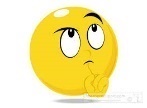 B[0] B[1], n = 2
C[0] … C[2], n = 3
B[0], n =1    C[0],C[1] n = 2
        … 	           …
B[0], n =1    C[1], n = 1
Merge
Algorithm   Merge(B[0 .. p-1] , C[0 .. q-1], A[0 .. p+q-1])
//Merges two sorted arrays into one sorted array
Input: 	Array B[0 .. p-1]) and C[0 .. q-1] both sorted.
Output: 	Sorted array A[0 .. p+q-1] of the elements of  B and C
i ← 0;  j ← 0;  k ← 0; 
while  (i < p and j < q)  do
	{ if  (B[i] ≤ C[j])
		{ A[k] ← B[i]; 
		  i ← i + 1;}
	  else { A[k] ← C[j];
		  j ← j + 1;}  //end of if-else
	  k ← k + 1
	 }  //end of while-do
if (i = p)
      copy C[j .. q-1] to A[k .. p+q-1];
else
      copy B[i .. p-1] to A[k .. p+q-1];
return;
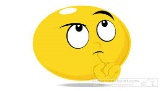 O(n)
B[..]		  C[..]
0………i……….p        0 ….. j …………..q
 if  (B[i]  ≤  C[j])
Why copy the remainder?
while j < q do
{
     A[k] ← C[j];
     j++;
     k++;
}
while i < p do
{
     A[k] ← B[i];
     i++;
     k++;
}
Algorithm   Merge(B[0 .. p-1] , C[0 .. q-1], A[0 .. p+q-1])
//Merges two sorted arrays into one sorted array
Input: 	Array B[0 .. p-1]) and C[0 .. q-1] both sorted.
Output: 	Sorted array A[0 .. p+q-1] of the elements of  B and C
//set pointers i, j and k to the first element of B, C and A, respectively.
 
i ← 0;  j ← 0;  k ← 0; 
 
while (i < p  and  j < q) do
	{ if  (B[i]  ≤  C[j])
	       { A[k] ← B[i]; 
	         i ← i + 1;}
	  else  { A[k] ← C[j];
		  j ← j + 1;}  //end of if-else
	    k ← k + 1
	} //end of while-do
if (i = p)
	copy C[j .. q-1] to A[k .. p+q-1];
else
        	copy B[i .. p-1] to A[k .. p+q-1];
return;
B[0] … B[4], n = 5
…
B[0] B[1], n = 2
C[0] … C[2], n = 3
B[0], n =1    C[1], n = 1
B[0], n =1    C[0], C[1] n = 2
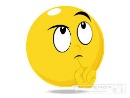 B[0], n =1    C[0] , n = 1
A[0] A[1], p = 2
A[0] A[1], q = 2
A[0] A[1] A[3], q = 4
A[0] A[1] A[3] A[4] A[5], p = 6
Figure 1.4: The operation of merge sort on the array A = <5, 2, 4, 7, 1, 3, 2, 6>. The lengths of the sorted sequences being merged increase as the algorithm progresses from bottom to top. Invoke MERGE_SORT(A, p, r)
1        2	  2         3         4         5         6        7
		            merge
     2	 4         5         7              1	   2         3         6
	  merge		                    merge
							   Conquer(sort)
2            5         4	         7	      1	    3	  2            6                Combine(merge)
  Merge	            merge	         merge                merge

5          2           4	       7	      1            3	  2           6

5          2            4          7               1       3               2       6

         5    2     4     7                              1     3     2     6                              Call MERGE_SORT to 									    Divide
                    5     2     4     7     1     3     2    6
Figure 1.4:
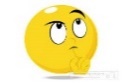 8 sorted sequences
i ← 0;  j ← 0; 
while (i < p  and  j < q) do{ }
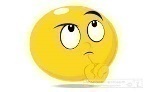 In the worse case, merging 1 3 5 7          2 4 6 8
requires 7 comparisons to merge them to yield 
1 2 3 4 5 6 7    8c
why add 1?
B has {5678} and C has {12349}. n = 9. comp(5, 1) leads to A ={ 1 }. Comp(5, 2) leads to A={12}. Comp(5, 3) leads toA{123}. Comp(5, 4) leads to A{1234}. Comp(4, 9) leads to A = {12345}. Comp(6, 9) leads to A = {123456}. Comp(7, 9) leads to A = {1234567}. Comp(8, 9) leads to A = {1 2345678}. B is empty, copy(9) into A to have A = {123456789}. Total # of Comp is {9 -1} = n-1.
For the Mergesort algorithm, 
Divide: Take constant time to compute the middle of the subarray, D(n) = Θ(1).
Conquer: Take 2T(n/2) for recursively solving (a = 2) two subproblems, each of size n/2.
Combine: The Merge procedure on an n-element subarray takes  Cmerge(n) = Θ(n).

The time efficiency T(n) for Mergesort algorithm is:
	      0					if n = 1
T(n)  =
	      2T(n/2) + D(n) + Cmerge(n)  	if n > 1
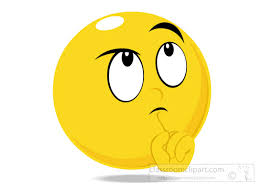 For the Mergesort algorithm, 
we can show that T(n) = Θ(n log2 n). 
Mergesort outperforms insertion sort with a running time Θ(n2)
How do you solve any given recurrence equation? 

How do you find the order of growth of solution T(n)                    in terms of ϴ, O, and Ω?
Backward substitution
Master Theorem
Others
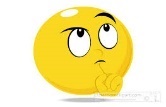 T(n)  =  2T(n/2) + n-1    if n > 1
T(1)  =  0
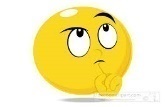 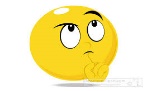 For ease of reading, the previous two slides combine into one displayed in this slide:
T(n)  =  2T(n/2) + n-1    if n > 1
T(1)  =  0
Using Mathematical induction, show that 
	when n is an exact power of 2, the solution of the recurrence 
 
		   0 or 2 		if  n = 1 or 2, respectively
	T(n)  = 	
		   2T(n/2) + n  	if  n = 2k   , for k > 1
 
is T(n)  = n log2n.
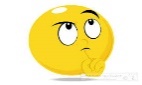 T(n)  = 2,	  if  n = 2
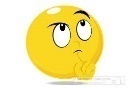 T(n)  = 	2T(n/2) + n  	if  n = 2k
Solving Recurrence Relations
Backward substitution
Master Theorem
Recurrence Relations
 
Divide a problem’s instance of size n into b  instances of size, n/b, with a  of them needing to be solved, for the constants a  ≥ 1 and b > 1.
 
For simplifying the analysis, assuming that 
the input size n = bk,  a power of b,  k = 0, 1, 2, ….   
The general divide-and-conquer recurrence for its running time T(n):
	T(n) = aT(n/b) + f(n), 			    …………………(2.1) 
	where   
 a  ≥ 1,  b > 1  and   
 f(n) is a function that accounts for the time spent on, such as dividing the problem into smaller ones and combining their solutions.
 
From  (2.1), the solution T(n) is the order of growth depends on 
the values of the constants  a  and  b  and 
the order of growth of the function f(n).
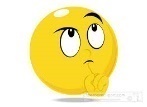 Recurrence Relations

Figure 2.2-2.3  Each problem of size n is divided into a subproblems of size n/b
size n
size n/b
Branching factor a
size n/b2
a2
n = bk	
depth k = logbn
. . .
. . .
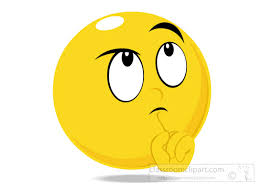 size 1 = n/bk
Backward substitution
Backward substitution
Natural NumbersCounting Numbers
The numbers used for counting. That is, the numbers 1, 2, 3, 4, etc.

Natural numbers is also called positive integers
Whole numbers is also called non-negative integers.
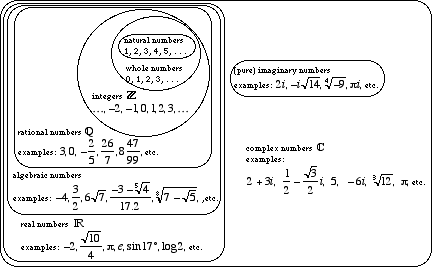 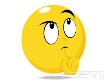 summary
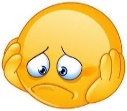 v
Definition 2.1: (Eventually Non-decreasing)   

Let f(n)  be a nonnegative function defined on the set of natural numbers, {1, 2, 3, …}. 
f(n)  is called eventually non-decreasing if there exists some nonnegative integers  n0  so that  f(n)  is non-decreasing on the interval  [n0 , ∞),  i.e., 
 
	f(n1)  ≤  f(n2)   for any n1 and n2, 0 ≤  n0  ≤ n1 < n2 < ∞.
f(n)
f(n2)
f(n1)
n
n0     n1    n2
Smooth function
Smooth function
Show that f(n) = n log2 n is smooth. 
Proof: 
	[Show f(n) is a non-decreasing function]: 
       …
	Another way to show that f(2n)  ε  Θ(f(n)) is by using the definition of ϴ. 
[There exist constants c1= 2 and c2 = 4 such that c1(n log n) ≤ 
(f(2n) = 2nlog2 2n) ≤  c2(n log2 n)], according to definition of ϴ.   
		{2nlog22n  = 2n(log2 2 + log2 n)
                                             = 2n(1 + log2 n) 
			      = 2n + 2nlog2 n ≤ 4nlog2 n since n < nlog2 n. Likewise, we can claim that 2nlog2n ≤ 2n + 2nlog2n }]
f(2n) = 4n2
Smooth function
f(n) = n2
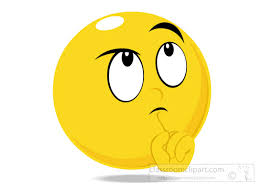 Smooth function
Example 2.5: 
Show that f(n) = 2n   is NOT smooth.
Proof: 
f(n) is a nondecreasing function, since for  n0 = 0,  α = n2  >  ω =  n1  ≥   n0,  it is obvious that f(n1) = 2ω  ≤  f(n2) =  2 α.
But it does not satisfy f(2n)  ε  Θ(f(n)), since     
f(2n) =   22n  
   =  (22 )n   = (4n), since  xmn  =  (xm)n  =   (xn)m 
   =  (2n ) 2  = 2n 2n , which is not  Θ(2n) (i.e., not Θ(f(n)) .  	[There is no constant c, such that  c ≥ 2n , or c2n ≥ (2n 2n)]
Note that     amn     = (am )n  =  anm
	            am an  = am + n
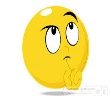 Smooth function
Example 2.6: 
Show that f(n) =  an is NOT smooth.
Proof: 
It is eventually nondecreasing, since for  n0 = 1,  α  =  n2  >   ω  =  n1   ≥   n0.  It is obvious that f(n1) =  aω  ≤  f(n2) =  aα. 
But it does not satisfy f(2n)  ε  Θ(f(n)), since
      f(2n)  =  a2n
          =  an2
                = ( an ) 2, which is not  Θ(an)  =  Θf(n). 			[There is no constant c,  c(an)  ≥ ( an ) 2 ] 
	That is,   f(2n)  cannot be  Θf(n).
Smooth function
From these examples: 
f(2n) cannot be Θ(f(n)), if f(n) is not smooth, otherwise 
f(2n) = Θ(f(n)), if f(n) is smooth.  

Then, if f(n) is smooth,  will f(bn) be bounded by Θ(f(n)), for b = 3, 4, 5, 6, 7, 8, 9, 10, ….?
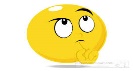 Smooth function
Smoothness Rule
proof
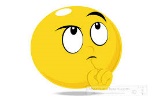 ! n does not have to be 2k  …
Master Theorem
Theorem 2.2  allows us to expand the information about the order of growth established for T(n) on a convenient subset of values (powers of b) to its entire domain.  
Here is one of the most useful assertions of this kind.
Theorem  2.3  (Master Theorem)
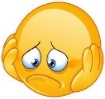 Master Theorem
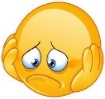 Master Theorem
Master Theorem
Master Theorem
Master Theorem
Master Theorem
Master Theorem
Master Theorem
Master Theorem
Master Theorem
Master Theorem
Master Theorem
Master Theorem
Master Theorem
Master Theorem
Master Theorem’s Applications
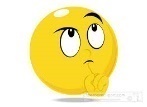 Master Theorem’s Applications
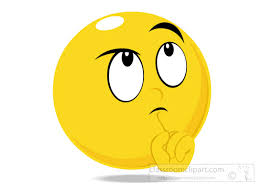 Master Theorem
Master Theorem’s Applications
:a hypothetical case
Master Theorem’s Applications
Example 2.9:  Solve the recurrence equation
		T(n) = 3T(n/4) + nlogn.          
 
We have a = 3 and  b= 4.  nd =  nlogn.
	For  nd  =  nlogn, log nd  =  log(nlogn)
		              dlog n = log(nlogn)
			        d = [log(nlogn)] / logn
			           = [logn + log(logn)] / logn
			           = 1 + (log(logn) / logn)
			        d ≥ 1 
	Therefore a  <  bd,  when d ≥ 1.  
	Since a  <  bd,  T(n)  ε  Θ(nd ) =  Θ(nlogn) using nd  =  nlogn.
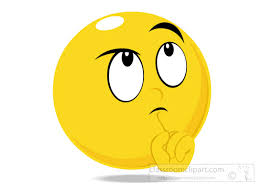 :pay price for using mergeSort case
Master Theorem’s Applications
{I do not like this way for getting this solution since we only know d ≥ 1 without a precise value for it. However, we can check the solution by letting  n = 4k,  and using backward substitution.}
 
Example 2.10:  Solve the recurrence equation
		T(n) = 2T(n/2) + nlogn.
We have a = 2  and  b = 2.  nd  = nlogn.   
We fail to find the solution if we apply the Master Theorem.  

[Reason:  if d  ≥  1, then a  ≤  bd.  The Theorem could not applied.
If you use backward substitution, T(n) =  nT(1) + n(logn) ((logn) + 1)/2  which is Θ(nlogn logn).   ……..[It seems that it is a = bd, then applies on the middle one!]
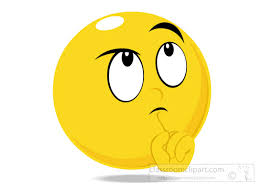 nd  = nlogn.
log nd  = log(nlogn)
d logn = log n + loglogn
d = 1 + (log logn)/logn
d ≥ 1
This implies a  ≤  bd 
 when b = 2, a =2 and if d = 1, then a  =  bd. And if d > 1, then a  <  bd.
Thus, if d  ≥  1, then a  ≤  bd. ,
Mergesort efficiency: 
 
  For the sake of simplicity, assume that  n = 2k,  a power of  2.
2.   The recurrence relation for the number of key comparisons C(n) is:
	C(n) = 2C(n/2)  +  Cmerge(n),   for n > 1,
	C(1) = 1			         
3.    For the worst case  Cmerge(n) = n - 1, the recurrence is	
Cworst(n) = 2 Cworst(n/2) + n – 1, for n > 1,
	Cworst(1) = 1.
4.    According to the Master Theorem,  Cworst(n)  ε  Θ(n log n) 
[why? ]
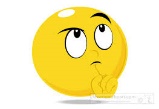 Cworst(n) = 2 Cworst(n/2) + n – 1, for n > 1,
	Cworst(1) = 1.
Mergesort efficiency:
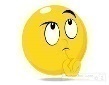 Cworst(n) = 2 Cworst(n/2) + n – 1, for n > 1,
	Cworst(1) = 1.
Mergesort efficiency:
5.   In fact,  the exact solution to the worst-case recurrence for  n = 2k,
 
	Cworst(n) =  n log2n  –  n  +  1.
6.   The number of key comparisons made by Mergesort in the worst-case comes very close to the theoretical minimum that any general comparison-based sorting algorithm can have.
 
7.   The principal shortcoming of Mergesort is the linear amount of storage the algorithm requires.
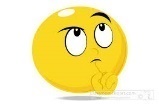 Another Way for Analyzing Mergesort 
 
Set up the recurrence for T(n),  the worst-case running time of merge sort on  n  numbers.
 
2.   Merge sort on one element takes constant time. i.e., T(n) = Θ(1).
 
	When we have n > 1  elements, we break down the running time as follows:
	Divide: 	Compute the middle of the subarray, which takes constant 		time.  Thus   D(n) = Θ(1).
	Conquer: 	Recursively solve two subproblems, each of size   n/2, which 		takes the running time 2T(n/2). 
	Combine:  	That Merge procedure on an n-element subarray takes Θ(n), 		so   C(n) = Θ(n).
3.   Adding the functions  D(n)   and   C(n)  for the merge sort, this yields Ɵ(1) + Θ(n). The sum is a linear function of n, that is,  Θ(n).
 
4.   Therefore,  the recurrence for the worst-case running time  T(n)  of Mergesort:
 
		     Θ(1)			if n = 1,
	T(n) =  	
		  2T(n/2) + Θ(n)    	if n > 1.	 ……………(2.4)  

5.   According to the Master Theorem, T(n)  is  Ɵ(n log2n).
 
6.    The logarithm function grows more slowly than any linear function. For large enough input n, in the worse case, the running time of the merge sort is Θ(nlog2n)  which outperforms insertion sort, whose running time is  Θ(n2).
In fact, this does not need the Master Theorem to intuitively understand why the solution to the recurrence (2.4) is                    
            T(n)  =  Θ(nlog2n).
Let rewrite (2.4) as 
T(1) = c
T(n) = 2T(n/2) + cn   if n > 1.               …………….….. (2.5) 
where the constant  c  represents the time required to solve problems of size 1 as well as the time per array element of the divide and combine steps
The following figure shows how we can solve the recurrence (2.5).    For the sake of convenience, assume that n is exact power of  2,     say,  n = 2k.
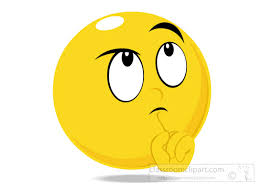 T(n)	             cn					cn .....cost cn to merge n elem.


	T(n/2)    T(n/2)	           	          cn/2		    cn/2



			              T(n/4)     T(n/4) 	         T(n/4)     T(n/4)

 (a) 	         (b)                                                     (c)

Figure 2.3(a) shows T(n),  which in Figure 2.3(b) has been expanded into an equivalent tree representing the recurrence.  The cn term is the root (the cost at the top level of recursion), and two subtrees of the root are two smaller recurrence  T(n/2).
Figure 2.3(c) shows this process carried one step further by expanding T(n/2). The cost of each of the two sub-nodes at the second level of recursion is cn/2.
Continue expanding each node in the tree by 
breaking it into its constituent parts as determined by the recurrence, until the problem sizes get down to 1, each with a cost of c.  
Figure 2.3(d) shows the result tree.
cn                    			→ cn

		           cn/2                       cn/2			→ cn

 height= 	 cn/4           cn/4      cn/4           cn/4	     	→ cn
  log2n

(level =
log2n+1) 	.       .         .       .     .       .         .      .
    		.       .         .       .     .       .         .      .
    		.       .         .       .     .       .         .      .
		|       |         |       |     |        |         |      |
 		c      c        c      c    c       c        c     c		→ cn
                         ------------------  n  -----------------
2.3(d)   Total cost:  cn log2n + cn, which is  Θ(n log2n)
cn                    			→ cn

		           cn/2                       cn/2			→ cn

 height= 	 cn/4           cn/4      cn/4           cn/4	     	→ cn
  log2n

(level =
log2n+1) 	.       .         .       .     .       .         .      .
    		.       .         .       .     .       .         .      .
    		.       .         .       .     .       .         .      .

		|       |         |       |     |        |         |      |
 		c      c        c      c    c       c        c     c		→ cn
                         ------------------  n  -----------------
The fully expanded tree in part (d) has log n + 1  levels (i.e., it has height log2n as shown), and each level contributes a total cost of  cn.  Therefore, the total cost, is cn log2n + cn, which is Θ(n log2n).
The base case occurs when n = 1, there is only one level. 
Since log21 = 0,  this log2n+1 gives the correct number of levels. 
Label the level from top to bottom by 0, 1, … i….)
 
The top level has total cost cn.  
The next level down has total cost c(n/2) + c(n/2) =  cn.  
In general, the level  i  below the top has  2i  nodes, 
each node at ith level has a cost of  c(n/2i),  
the total cost at the ith level 2i c(n/2i) = cn.  
At the bottom level, 
there are n nodes, 
each node has a cost of c, 
a total cost of cn.
Assume as an inductive hypothesis,
the number of levels of a recursion tree for 2i  nodes is 
		log2 2i + 1 = i + 1. 
Assuming that the original input size is a power of 2, the next input size to consider is  2i+1.      
A tree with 2i+1 nodes has one more level than a tree of  2i   nodes.
the total number of levels is (i+1) + 1 = log2 2i+1 + 1.
 
To compute the total cost represented by the recurrence (2.5),  this simply add up the costs of all the levels.  
There are log2n + 1 levels, each costing cn, for a total cost of cn (log2n + 1) = cn log2n + cn.  
Ignoring the low-order term and the constant c gives the desired result Θ(nlog2n).